محاضرات مقدمة لطلبة سنة ثانية ماستر تخصص علاقات دولية مقياس إدارة الازمات الدولية
مقدمة من طرف الأستاذ حمدان محمد الطيب 
قسم العلوم السياسية جامعة بسكرة 
Email : mohamed.hamdane@univ-biskra.dz 
السنة الجامعية 2023-2024
محاضرة
آليات و أهداف إدارة الازمات
عند الحديث عن الازمة و ادارتها يمكن القول انها تلك اللحظة الحاسمة او الوقت الأكثر صعوبة فيب مواجهة حالة من الحالات الخارجة عن السلوك الاعتيادي المألوف أو بعبارة أخرى هو الوصول الى نقطة الغليان Boiling Point  و من ثمة حالة او نقطة التحول Turning  point التي لم يكن من السهولة بماكان التنبؤ باحتمالاتتها و نتائجها و ما سيترتب عليها ونتيجة لخاصيتي التعقيد و التشابك يحدد الباحثون الخطوات الاتالية للتعامل مع الأزمة :
تقدير الموقف الأزموي : يتم في هذه المرحلة تقديم أجوبة عن الأسئلة التالية 
ماهي القوى و طبيعة القوى الصانعة الأزمة ؟ وماهي عناصر القوة التي ترتكز عليها هذه الأطراف وماهي الأطراف المساعدة و المؤيدة ؟ و لماذا و كيف صنعت الأزمة ؟
التدخل لمعالجة الأزمة : تبرز هنا مهمة تحديد المهام و سبل تحقيقها فاستراتيجية إدارة الازمة هي الخطة العامة لتحقيق الأهداف في مواجهة الخصوم والمنافسين و القوى المناوئة و الظروف المتغيرة
وحسب ألكسندر جورج فان هدف إدارة الازمة هو تجنب الحرب العفوية أي تجنب الأفعال التي بإمكانها ان تجر اطراف النزاع الى تكاليف غير مرغوب فيها 
أما فيليب وليامز فيرى أن لإدارة الأزمة هدفان :
1- هدف تقليدي أو إيجابي وهو تأمين الأهداف القومية
2- هدف سلبي و يتعلق بقواعد مراقبة تصعيد الازمة كي لا تفلت الأمور من الايدي نتيجة الحسابات الخاطئة او بسبب طبيعة الاحداث التي تؤخذ بالمنطق الخاطئ و هنا يجب العمل على عدم خروج الموقف عن نطاق السيطرة و تحوله الى مرحلة التصعيد التي تقود الى الحرب
ويشير سنايدر  الى ان الازمة هي منطقة وسط بين الحرب و السلم فهي تجمع خصائص حالة الحرب و خصائص حالة السلم فهي اما ان تسوي سلميا و تتفادى التورط في حرب واما ان تتصاعد الى مستوى الحرب وفقا للاداة الأكثر نجاحا في ادارتها
يمكن تحليل أدوات إدارة الازمات من خلال فعالية فريق إدارة الازمة ومهام إدارة الازمات كما يمكن تحديد مكونات فريق إدارة الازمات بالابعاد الستة الحاكمة في أي موقف اداري وهي :
1/ الناس : مجموعة الخبراء المتخصصين في مختلف المجالات
2/ المكان : غرفة عمليات مجهزة بمقر إدارة وزارة الخارجية او قيادة القوات المسلحة او رئاسة الجمهورية
3/ الزمان : من الساعة الصفر الى يوم حل او انفراج الازمة
4/ الأشياء : أجهزة الاتصال و تخزين المعلومات
5 / الأفكار : قاعدة البيانات ذاكرة المعلوماتية منهج للتحليل و التقويم
6/ التنظيم : لجنة مؤقتة تلتقي في غرفة العمليات او مركز التنسيق او مقر القيادة ويلعب مستوى الخطر ونطاق الأزمة دورا مؤثرا في تشكيل فريق إدارة الازمة و
مراكز القيادة والتحكم والسيطرة لادارة الازمات
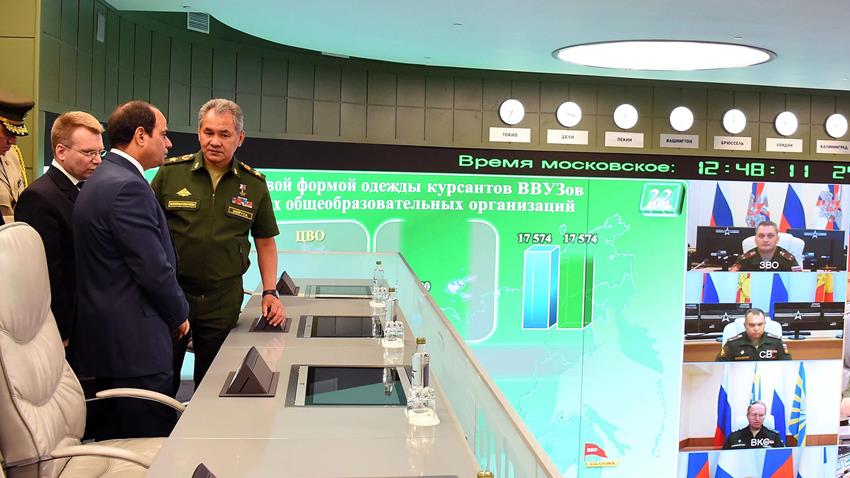 ويركز الباحثون على مهام و متطلبات إدارة الازمة وذلك من خلال تحليل الازمات التيب تفجرت منذ الحرب ع الثانية على أربعة محاور
مشاكل توافر المعلومات في ظروف الازمة
المتطلبات الخاصة بعملية صنع القرار في ظروف الأزمة
وسائل التنسيق بين الإجراءات الدبلماسية و العسكرية
أساليب الإتصال مع الخصم أثناء الأزمة وكيفية المحافظة عليها
فعوامل نجاح إدارة الازمة او تسهيل إدارة قيام كل طرف بتحديد أهدافه من وراء المواجهة او تحديد الوسائل التي يستخدمها في متابعتها لكي ينبغي التحذير  بأن تحديد الأهداف والوسائل ليس كافيا في حدى ذاته لإدارة الازمة دون تورط في الحرب فعلى كلا الطرفين ان يفهما متطلبات إدارة الازمات وان يكونا مستعدين للعمل طبقا لها 
فنتائج الادارك الاختياري والمنتقاة من طرف واحد خطيرة خاصة في حال وجود شخصيات متسلطة و عدم وجود خبراء ومختصين لهم الخبرة في تفسير المعطيات المعقدة إتخاذ القرارات تجاه المواقف الغامضة 
فإدارة الازمات الحديثة وحسب نيهولد يجب ان تعتمد على حنكة مديريها والذين يمكن الاعتماد عليهم خاصة في حالات تذكير أصحاب القرار بوجود اطراف يمكن اعتمدها لاجل إيجاد حل للازمة ولان اهم اهداف إدارة الازمات وكما حددها هيرمان في شرحه لشروط تسهيل إدارة الازمات دون عنف هي تقليص العنف ومحاولة تجنب نشوب الحرب
ولقد قسم فقهاء القانون الدولي تسوية النزاعات الدولية الى نوعين
1- تسويات ودية 
فهي تشمل المفاوضات المساعي الحميدة الوساطة التحقيق التوفيق وهي مجتمعة تمثل الطرق الدبلوماسية وفي حال اخفاق التسوية بهذه الطرق يتم اللجوء الى الطرق غير الودية وعلى سبيل التقريب الاعمال الانتقامية قطع العلاقات الدبلوماسية الحصار الحرب , والواضح من من خلال ما سبق هو ان المسألتين الجوهريتين لدى تحليل إدارة الازمات الدولية هي التشخيص الصحيح للازمة بما في ذلك تكييف القصد الحقيقي للخصم واختيار نمط رد الفعل فمدير الازمة قد يلجأ الى التهديد باستعمال القوة او استخدامها فعلا اذا كان توازن القوة ف لصالحه بحيث يجد نفسه مضطرا الى اختيار الممكن من بين عدة بدائل قد تكون صعبة وسيئة بناء على منطق معادلة الربح و الخسارة فابرز ما يميز القرار السياسي في ظروف الازمة هو الصعوبات الكبيرة التي تصادف صانعي القرار لدى قيامهم بتشخيص الازمة وتكييف ادفا الخصم وغالبية النصائح التي يسديها الباحثون بصدد تحسين اطر اتخاذ القرار في ظروف الازمات تتصل بتقليل الاثار السلبية للعوامل المصاحبة للازمة والتي الى تكوين ادراك مشوه وزائف عن الازمة واغراض الخصم وبهذا الصدد هناك تحليل قائم على جزئين هما :
تقدير مدى التحكم في الازمة : ويعني بهذا درجة التأكد من ان تداعيات الازمة لن تؤدي بالفاعلين الى اتخاذ خطوات لم تكن في خطتهم او تصوراتهم الأولية ولا تتفق مع المدى الحقيقي للخلاف او مع القياس العقلاني للمنافع والتكاليف و يمكن القول بأن مدى التحكم في الازمة هو دالة في ثلاث متغيرات هي كالتالي :
1- عدد الفاعلين الرسميين
2- عدد الفاعلين غير الرسميين و حركتهم و قدرتهم على الضغط
3- مدى تمركز أهلية اتخاذ القرار لدى فاعل او عدد الأطراف التي تتعامل بصورة مستقلة مع الأزمة
الشق  الثاني : تقدير المخارج المحتملة نظريا للأزمة : وتتوقف على ثلاث عوامل :
1- العامل الأول هو الأهمية النسبية للقيمة الكامنة في موضوع او موضوعات النزاع لكل طرف
2- الثاني : هو مدى اتساع وعمق المصالح المتبادلة بين الطرفين المتنازعين
3- الثالث : يتمثل في إمكانية المبادلة بين القيمة موضوع النزاع وقيم أخرى ذات أهمية مماثلة لأحد جانبي النزاع
ويمكن الجمع بين هذين الشقين للتحليل حتى نخرج بإستنتاج او حتى قياس دقيق الى حد ما لاحتمال إيجاد مخرج من الأزمة اما بالتراضي او من خلال المساومة والتفاوض المعقد 
وفي اطار هذا التحليل يشير ستيفن شينفايلد أن النظرية السوفياتية تشرع الأخذ بالاعتبار عدم خطورة الحرب في حالة الازمة السياسية لكن اذا تم الوصول الى حالة الازمة فان تجنب سيكون له أولوية كبيرة 
ويكزن هنا مدى التحكم في الازمة غير مستند الى طبيعة فواعل إدارة الازمة او مدى اتساع وعمق المصالح المتبادلة و انما يكون المرجع الأساسي هنا مبدئيا المفاضلة المقرون بنتائج الردع ان الحرب او عدمها من اهم القرارات التي يمكن من خلالها توضيح مدى نجاح التحكم في الازمة وادارتها
متطلبات الازمة عند ألكسندر جورج حسبه تنقسم الى قسمين
Political الأول سياسية
Operational  عملياتية
هناك أداتين أساسيتين لإدارة الأزمات الدولية
الأولى الأداة السلمية او التوفيقية
الثانية : الأداة الاكراهية او القسرية الضاغطة
الدبلوماسية القسرية القهرية الاكراهية حسب جورج تتضمن اربع متغيرات رئيسية
1- المطالب 
2- الوسائل المستعملة لخلق الإحساس بالضرورة 
3- العقوبة التهديدية لعدم الخضوع 
4- الاستخدام الممكن للمحفزات
يقدم جورج حسب المتغيرات السابقة خمس أنواع للدبلماسية القسرية
1- الإنذار الشامل 
2- منهج جرب ولاحظ 
3- الدوران التدريجي للبرغي
4- مبدأ الجزرة والعصا 
ملاحظة هامة : نجاح او فشل الدبلوماسية القسرية يعتمد غالبا على ميزان التحفيز بين الأطراف فالتهديدات حسب جورج تلعب دورا أساسيا في الاستراتيجيات القسرية
ملاحظة مهمة :
من ناحية قابلية الازمة لحل وسط فهي عادة ما تتوقف على درجة وجود المصالح مشتركة سواء في سياق الازمة ذاتها او ما قبل حدوث الازمة حيث قد لا توجد مصالح مشتركة وتكون من نوع اللعب الصفرية أي احتمالات إيجاد مخرج تصبح محدودة و بذلك يمكننا الوصول الى تصنيف للازمات الدولية في أربعة أنماط كما يظهر في الشكل التالي : 
تصنيف الازمات حسب درجة التحكم فيها :
درجة وجود مصالح مشتركة بين الفاعلين
عالية
منخفضة
المتغيرات والعوامل المؤثرة في الأزمة الدولية وتشمل :1- المتغيرات الإدراكية التي تتعلق أساسا بصانع القرار 2- متغيرات عملية صنع القرار 3- متغيرات متعلقة بالمعلومات 4- متغيرات النظام الدولي المصاحب للأزمة
الادراك في إدارة الازمات
الإدراك من أهم العمليات العقلية التي يقوم بها الإنسان لفهم وتفسير العالم، ومن ثم تقييمه والتصرف علي أساسه. وتبرز أهمية العملية الإدراكية في مجالي العلاقات الإنسانية، حيث العلاقة بين الأفراد، والسياسة الدولية، حيث العلاقة بين  الفواعل الدولية، وهي تستند إلي كون السلوك البشري لا يتشكل من مثير واستجابة فحسب، بل يمر عبر مرحلة وسيطة هي التي تحدد شكل الاستجابة بناء علي الانطباعات والصور التي تم تلقيها من هذه المثيرات، وليس علي المثيرات  ذاتها. فالإدراك هو عملية عقلية معرفية يتم فيها إدراك المثيرات الاجتماعية بمساعدة الحواس، وتفسيرها في ضوء الإطار المرجعي، والخبرة السابقة، والظروف المحيطة، أو هو عملية تكوين انطباعات عن الآخرين، وتصنيفهم في  فئات ذات معني، وتقييمهم والحكم علي سلوكهم وخصالهم، أو هو تشكيل صور ذهنية للأشياء، والأشخاص، والأحداث، والأمم، والسياسات في عقل الإنسان، تعكس البيئة الاجتماعية والسياسية التي يحيا فيها، وتساعده علي تقييم العالم من  حوله.
ظروف السيطرة على الأزمة الدولية
1-ان تلتزم الأطراف بشروط لعبة و بدون هذه المعرفة لا يستطيع الطرف الجاهل لها من كسبها و تبقى معرفتها شرطا ملزما و ضروريا
2- محاولة تحقيق المكاسب الكبيرة يعرض صاحبه لاحتمال كبير من الخسارة أيضا 
3- فتح قنوات و إستمرار الاتصالات شرطا أساسيا لا يمكن الإستغناء عنه
4- عدم قطع خطوط الرجعة على الخصم
5- يمكن الربط بين الازمة 
5- يمكن الربط بين الازمة في مكان ما وبين احداث في أماكن أخرى وهو ما ينطبق على الأقاليم و يكون منظر جغرافيا من حيث الهدف و الوسيلة وتنطبق عليه النظرية السياسية في إدارة الازمات التي يطلق عليها نظرية الشطرنج القائمة على أساس تحريك عناصر اللعبة بموجب التحركات القادمة من الطرف المقابل 
6- يجب عدم وضع الأزمة في زاوية تكون نتيجتها الفشل التام و تكون محصلتها صفر لأحد الأطراف بموجب حاصل جمع الأصفار Zero SUM
7- الابتعاد قدر المستطاع عن الإجراءات و الخيارات التي لا تترك بدائل للأطراف الأخرى فترك الخيارات للآخرين يسهل عملية الوصول الى حلول مرضية وسريعة و أكثر ضمانا
8- إصلاح النظام الدولي سيؤدي الى تحسين أساليب إدارة وحل الازمات
بعيدا عن اعتبارات عوامل وأسباب قيام الازمة فان معظم الفواعل تسلم بالحقيقة القائمة على أساس ان حالة إدارة الازمة هي حقيقة حياتية وان اختيار نظام إدارة الأزمة لا يمكن تجاهلها في بناء أطراف قادرة ومعالجة فعالة وان كلفة سوء الإدارة يمكن ان تكون اعلى بكثير من غدارتهافتستمد عملية إدارة الازمة نجاعتها و فعاليتها من قوة الطرف الذي يدير الأزمة و تناسق إستراتيجيته من خلال التالي :
1- طرح الهدف و محاولة السيطرة على الأفعال الصادرة عن الأطراف أو الطرف المعتدي و ردود أفعال الطرف الآخر أو الأطراف الأخرى
2- مرونة القرار السياسي و ملاءمته للأهداف البديلة المرسومة 
3- توفير البدائل و الخيارات و تجنب العقبات المحتمل بروزها 
4- ترك هامش للتحركات السياسية تضمن حفظ ماء الوجه لدى الخصم و من جهة أخرى يتطلب إنجاح هذه العملية دراسة في ضوء عناصرها الموضوعية و أسبابها الحقيقية فهناك العديد من العوامل البنيوية  الثابتة والمحددة لطبيعة الازمة الدولية الا انها لا تكفي لتفسير نشأتها و تطورها
وفي اطار هذا المحدد يقدم ميشال بريشر محاولة لتفسير ديناميكية الأزمة الدولية فوجد ان الآثار المستديمة لها تنتج غالبا عن المسيرة نفسها بحيث هي مسيرة محدودة و محددة في الزمان و يتطلب ذلك نموذجا شكليا عاما لتفسير الازمة ينطبق على الجميع أنواع الازمات على اختلافها ففي كتاب له حول الازمات في السياسة الدولية CRISIS IN WORLD POLITICS يبين ضرورة ادخال المشاهدات الامبريقية للازمات الدولية في نموذج نظري جامع
وتتوزع ديناميكية الازمة حسب بريشر على المراحل التالي :
1- مرحلة الاعداد للازمة ON SET PHASE  والتي تتبلور في تطور علاقة التأثير المتبادل بين الطرفين حيث تؤدي ممارسة كل طرف إلى أمرين هما : 
- الإبتعاد المتبادل و غياب التوافق بين الممارستين Distortion 
- وعي كل طرف بدرجة متزايدة من التهديد من جراء ممارسة الآخر انها مرحلة ما قبل الأزمة و التي لا تؤدي إلى الأزمة عندما يتجاوز الوعي درجة التهديد إلى حد ما و الذي تحدده طبيعة كل أزمة 
2- مرحلة التصعيد Escalation phase وهي مرحلة وي و ما قد ينجر عنها من نتائج  مخاطر في كل المستوياتالممارسة التناحرية او مرحلة الافتراق 
4- مرحلة التأثير بالأزمة Impact phase والتي يصعب حصرها بفترة زمنية محددة 
فهي تلي مرحلة زوال التصعيد في الدراسة الديناميكية للأزمة لكنها إنعكاس لآثار الأزمة على مرحلة ما بعد الأزمة و لأن أي أزمة تحوي مخاطر  في كل المستويات وما قد ينجر عنها من نتائج سلبية
حيث نجد ان أهمية وجود الكفاءة في الأخذ بيد الازمة شيء بالغ الأهمية و الحاجة فحسب توماس ولبيرن ان الحاجة للقوة او القدرة على التعامل مع الأزمات يجب ان يكون لا أخطائي 
يعرض ميلبورن بعض الأسئلة التي يحتاجها مدير الأزمة للإجابة عنها عند بدأ الأزمة فكل سؤال يتبع بفرضية او فرضيات متينة ثم تليها قواعد القرار وسوف نعمد هنا الى ذكر بعضها : 
السؤال الأول ماهي طبيعة المشكلة ؟ ماهي الأطراف المتضمنة ؟ هل يجب توسيع مجالها ؟ 
ماهي القيم المهددة ؟ بأي تأكيد و كيف ؟ 
فرضية أساسية هنا تجيب ان تعريف الأزمة تعريفا دقيقا ومحددا يسهل كشف حالات عدائية و تحديد طبيعة التهديدات 
قاعدة القرار انجاز يأخذ بعين الاعتبار طبيعة ونوع الأزمة 
السؤال الثاني : ماذا يحدث أيضا وماذا سيحدث عن قريب ؟ هل الأزمة تساهم في تأجيل أحداث أخرى ؟
فرضية إذا كانت الأزمة حادة حادة فانه سيكون هناك استهلاك واسع للطاقة للاهتمام و المصادر 
قاعدة قرار مواجهة ازمة بقدر المستطاع و القيام بالتحظير للمشاكل و القضايا التي بإمكانها الظهور خلال الازمة كنتيجة لتأجيل قضايا أخرى 
السؤال الثالث : هل أصبحت قنوات الإتصال زائدة الحد المطلوب ؟
فرضية ان الازمات تضاعف الرغبة في انقاص عدد قنوات الاتصال وحجم المعلومات المستعملة 
قاعدة قرار : تجنب زيادة القنوات لكن في اطار انقاص حدة الاتصالات و ازدحامها مع القضايا غير الازماتية
خلاصة مهمة 
ان إدارة الازمات الدولية تتم وفقا لسياسة واقعية تستحضر عناصر الربح و الخسارة وتتوخى اختيار الممكن من بين عدة بدائل و اذا كانت الضوابط القانونية الدولية هي آخر ما تفكر فيه الدول عند مباشرتها لإدارة الازمات فإنها تستحضر مجموعة من العوامل التي تأخذها بعين الاعتبار وتحدد نوع وفعالية هذه الإدارة تعسفية او موضوعية و التي يمكن إجمالها في مدى قوة او ضعف الطرف المستهدف في الأزمة
مراحل إدارة الأزمات
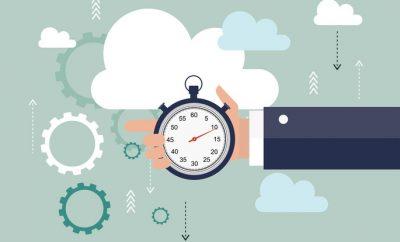 تر عملية إدارة الأزمات بعد مراحل رئيسية ترتبط كل منها بالأخرى و تتأثر بها و يتوقف نجاح كل مرحلة على مدى التنظيم و الإستعداد و الفاعلية التي تتصف بها المرحلة السابقة ويمك تلخيصها وكما يبينه الشكل:
مراحل إدارة الأزمة :
الأزمة
إجراءات وقائية
إكتشاف بوادر الأزمة
إستعادة النشاط
الإحتواء
الدراسات
المرحلة الأولى : إكتشاف بوادر الأزمة
وتبرز في هذه المرحلة القدرة على الرصد المبكر للمتغيرات التي تنشأ من بداية الأزمة والتي تتراكم وتتصاعد حتى تولد الأزمة و الملاحظ هنا أن عملية الرصد والمتابعة في حد ذاتها لا تكفي بل يجب أن ترتبط بها و تتكامل معها قدرة فنية على التحليل و الإستنتاج و مقدرة ديناميكية لسرعة ردة الفعل
المرحلة الثانية : الإجراءات الوقائية preventive measures
ان القاعدة الأساسية في إدارة الأزمات هي العمل على منع نشوب الأزمة بإتخاذ إجراءات وقائية مبكرة الهدف منها إيجاد آلية ملائمة للتعامل مع مقدمات الازمات و تلك الإجراءات يتم صياغتها في منظومة سيناريوهات الأزمة
المرحلة الثالثة  : مرحلة الاحتواء
و هي أصعب مرحلة من مراحل إدارة الازمات و أكثرها تعقيدا حيث انها تمثل المواجهة الحقيقية مع الازمة و تداعياتها
المرحلة الرابعة : إستعادة النشاط الطبيعي Recovery
فبعد العمل بجدية لعبور الأزمة و النظر إليها كمرحلة تاريخية تم تجاوزها تأتي إستعادة الرؤية المستقبلية والتحظير للتغلب على آثار الأزمة
المرحلة الخامسة : الدراسة والتحليلSTUDY AND ANALYSIS
حيث يتم إستخلاص الدروس المستفادة التي يسترشد بها في إقرار مبادئ عمل جديدة أو إتباع أساليب مختلفة او استخدام وسائل إضافية أو أكثر لسد الثغرات التي تولد من ثنايا الأزمات فحسب هنسبيتر نيهولد ان إدارة الأزمات يجب أن تكون عملية تطبيق بإستخلاص الدروس و العبر من محاولات تكون من شأنها قد أثرت في مسارات لإدارة الأزمات الدولية 
والواقع أنه في مجال معالجة الأزمات و إدارتها لا سبيل أفضل من الإعتماد على مجموعة من المناهج التي يتصدرها منهج القياس التاريخي ومن هنا تظل التجربة التاريخية هي المصدر الرئيسي و المعتمد لدراسة إدارة الازمات و في هذا الصدد تقول الكاتبة السياسية كورال بيل « اننا عندما نحاول دراسة الأزمة وإدارتها لا نجد أمامنا سوى أحد طريقتين لا ثالث لهما و هما إما الرجوع إلى تجربة يقينية تمت على الأرض الواقع لا تزال نعايش نتائجها واما افتعال افتراضات خيالية لا سند لها في الواقع و لم تختبر بعد وعند المفاضلة فلا جدال أن الخيار الأول هو الأولى بالاعتبار